Правила умножения
Немного истории
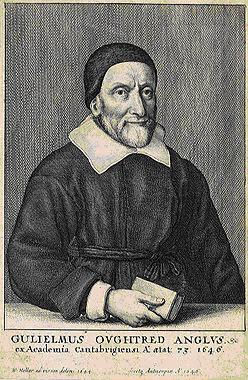 Знак умножения «косой крест»      впервые  в 1631 году ввёл английский математик Уильям Оутред (1575 – 1660)
Позднее, в 1698 году, выдающийся немецкий математик Г.Лейбниц (1646 – 1716), ввёл знак умножения «точка».
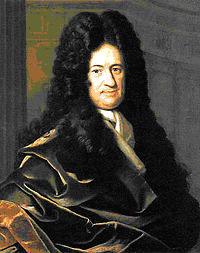 6· 4=
                                                         4· 6=
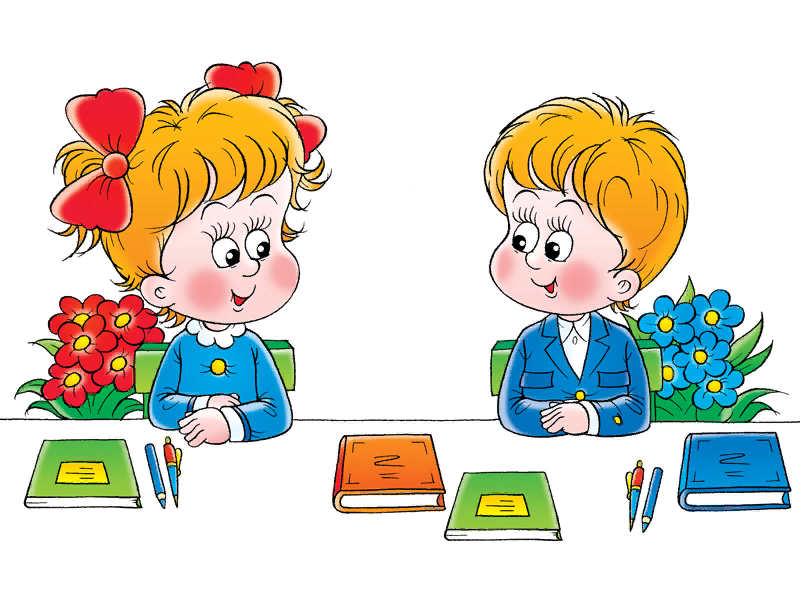 6· 4=6+6+6+6=24
                                                        
 4· 6=4+4+4+4+4+4=24
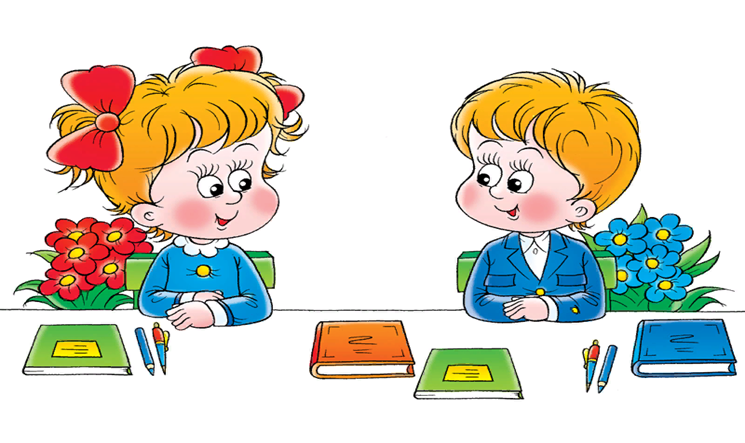 Умножение. Переместительное свойство умножения
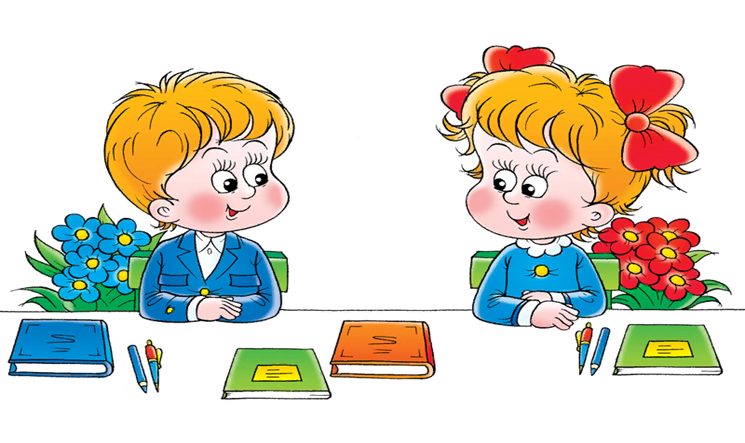 Умножение натуральных чисел и его свойства
1. Переместительное свойство умножения:
а ∙ b = b ∙ a
2. Свойство умножения на единицу:
а ∙ 1 = 1 ∙ а = а
3. Свойство умножения на ноль:
а ∙ 0 = 0 ∙ а = 0
Найди площадь прямоугольника со сторонами 5см и 3см  двумя способами.
S = 5  3 = 15 см
2
1 способ
S = 3  5 = 15 см
2
2 способ
Что заметили? Сделайте вывод.
От перестановки множителей
произведение не меняется.
а  в = в  а
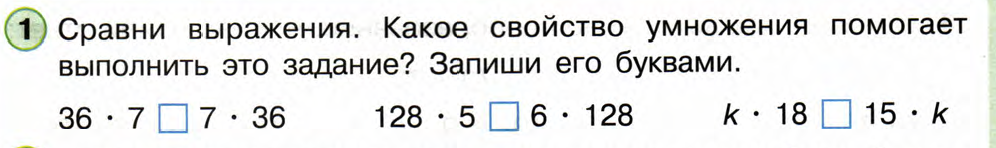 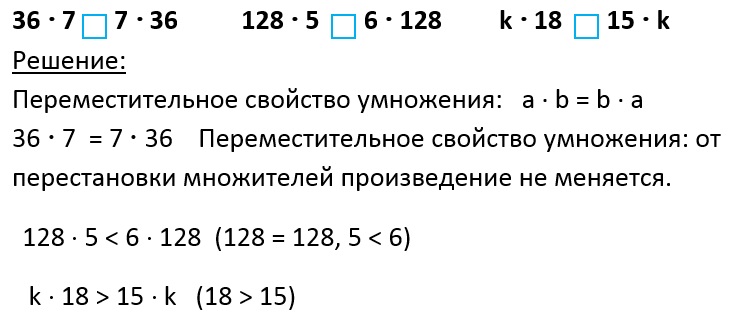 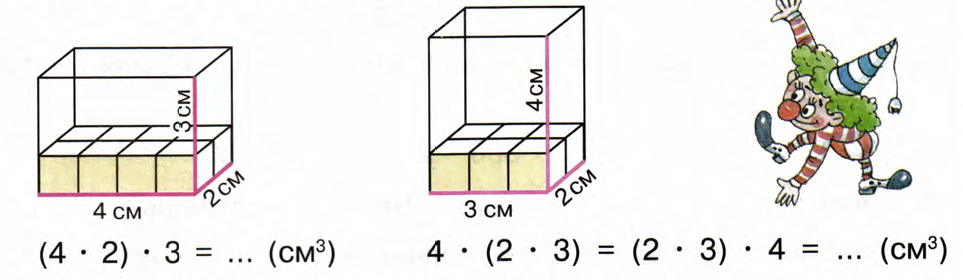 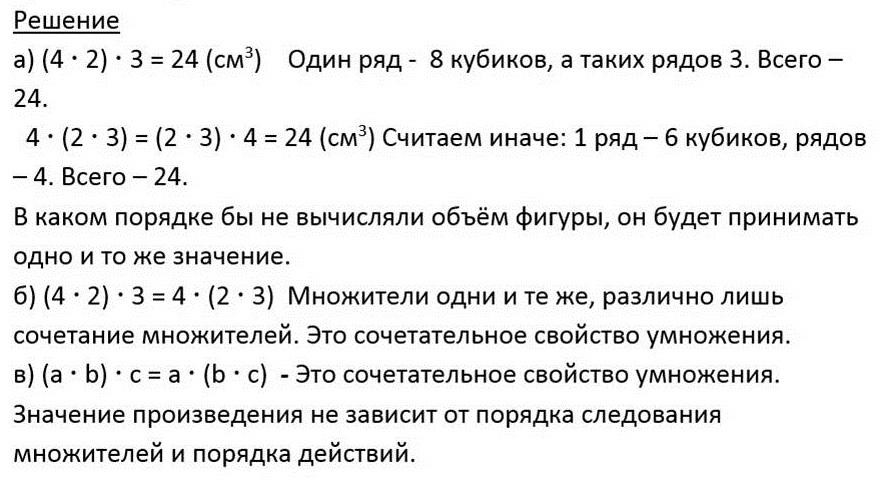 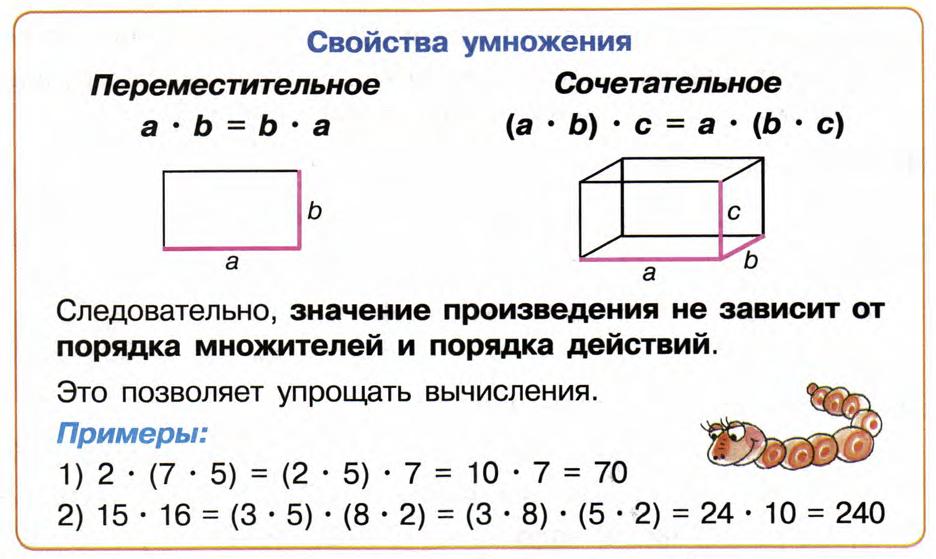 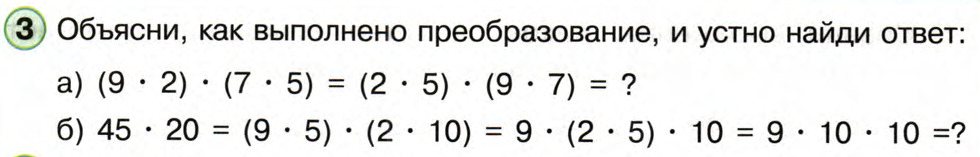 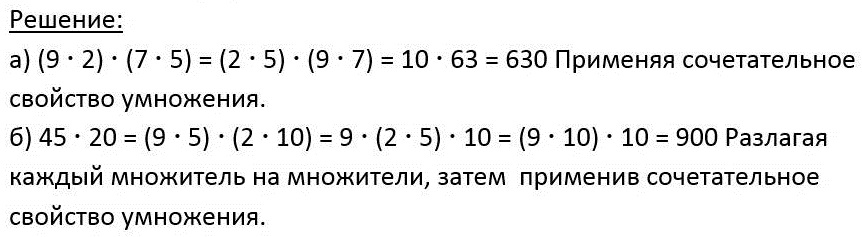 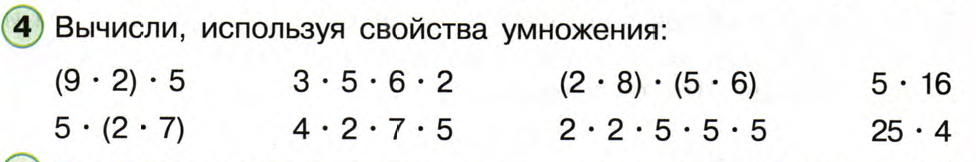 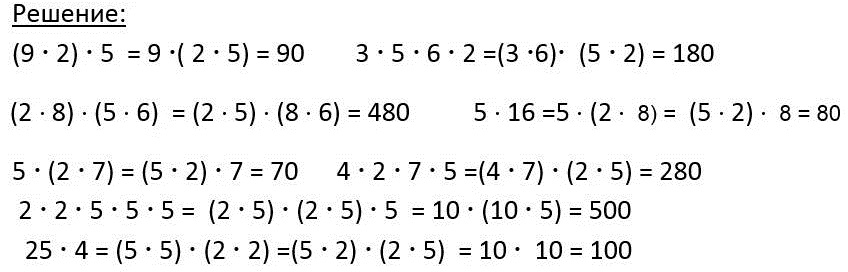 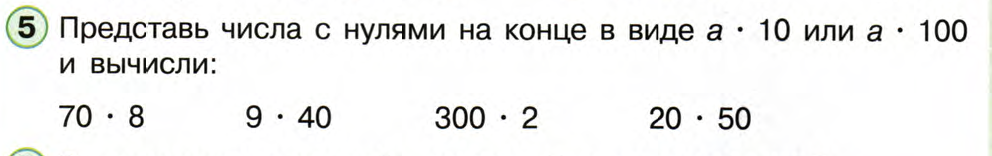 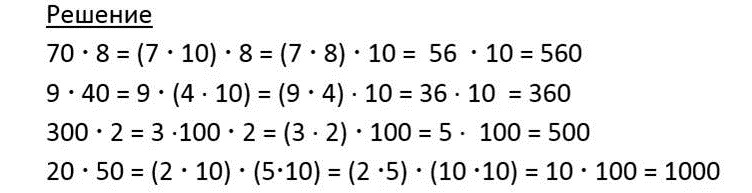 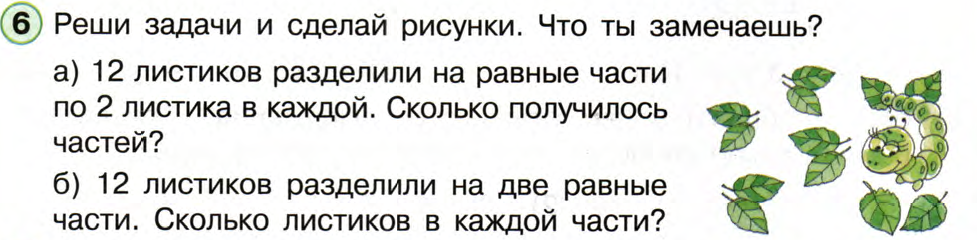 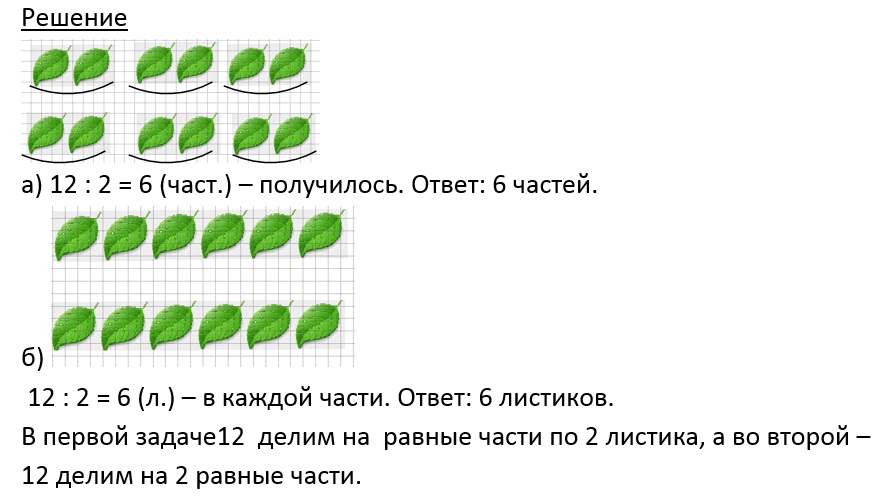 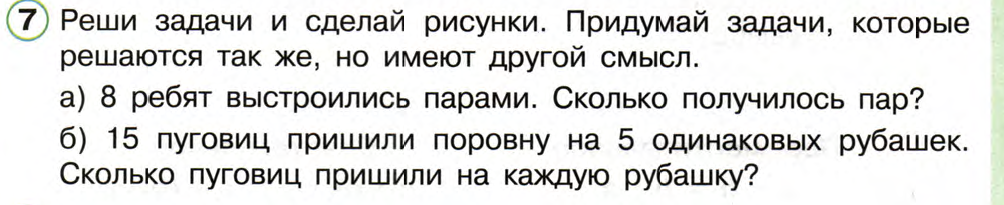 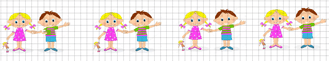 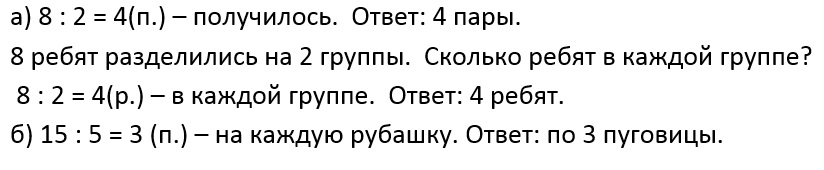 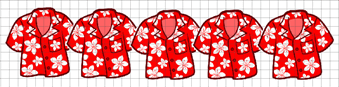 15 пуговиц пришили по 5 штук на каждую рубашку. Сколько было  рубашек?
15 : 5 = 3 (р.) – было. 
Ответ: 3 рубашки.
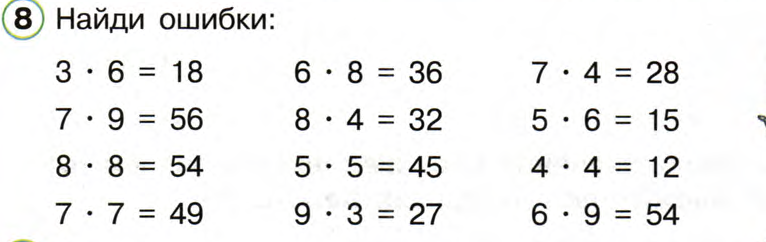 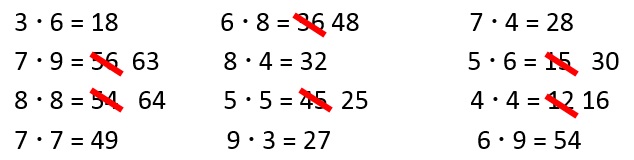 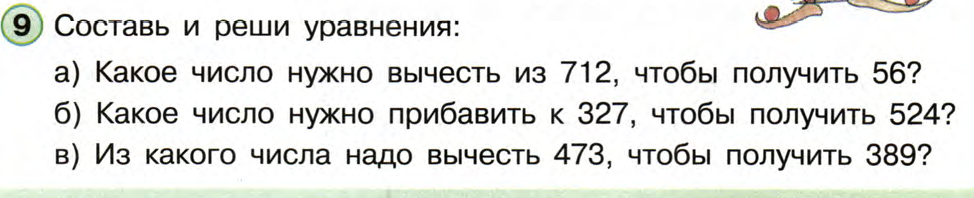 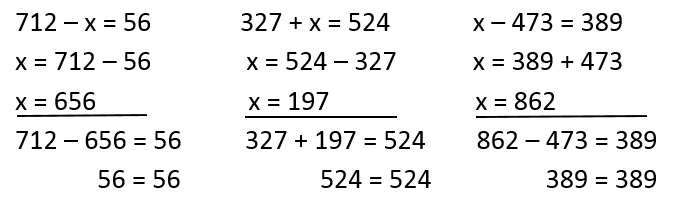 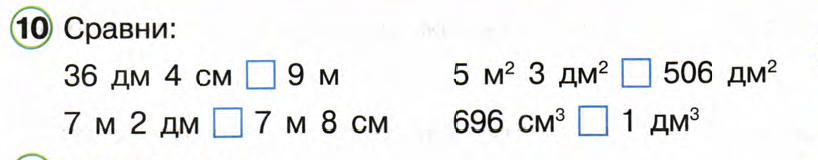 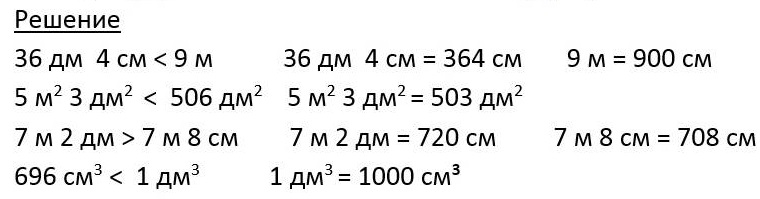 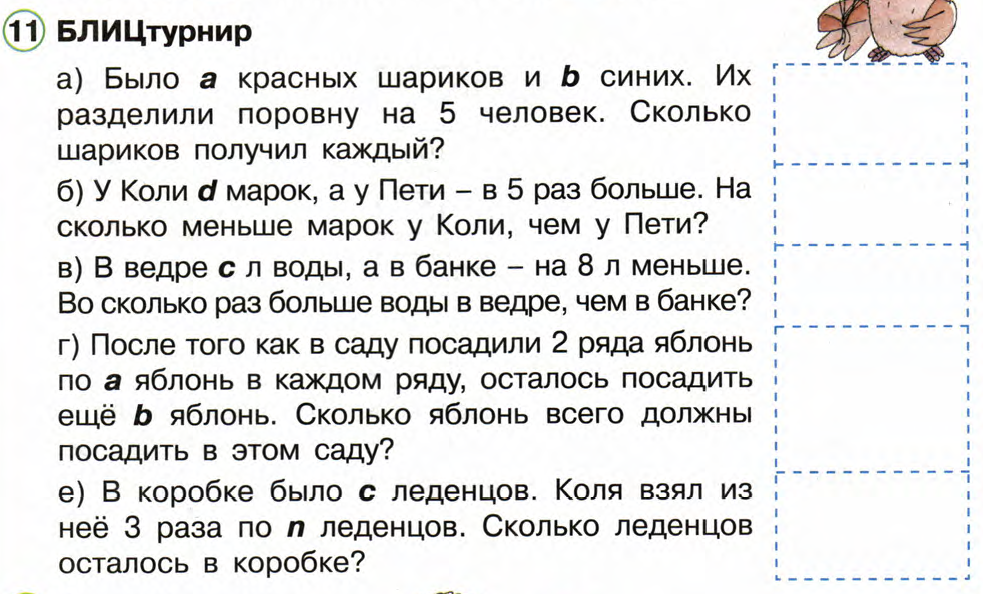 (a + b) : 5
5 ∙d – d
с : (c – 8)
а ∙ 2 + b
с –n ∙ 3
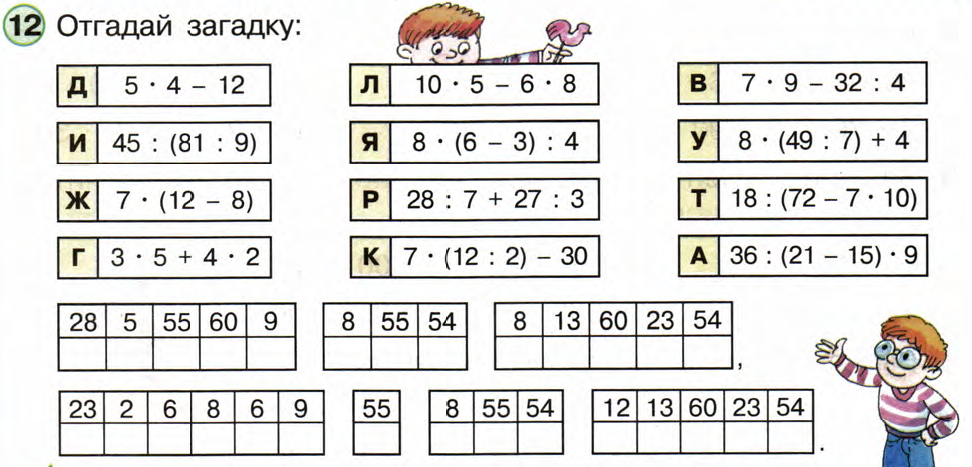 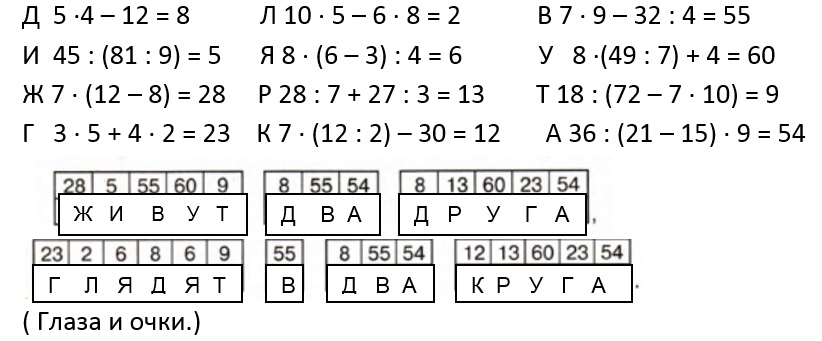 Решение
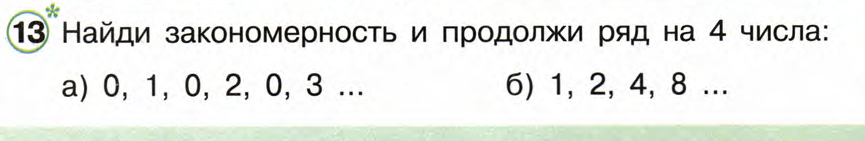 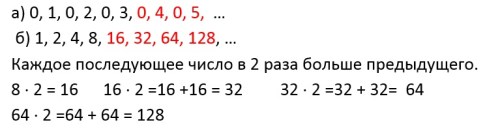 Тетрадь с. 26
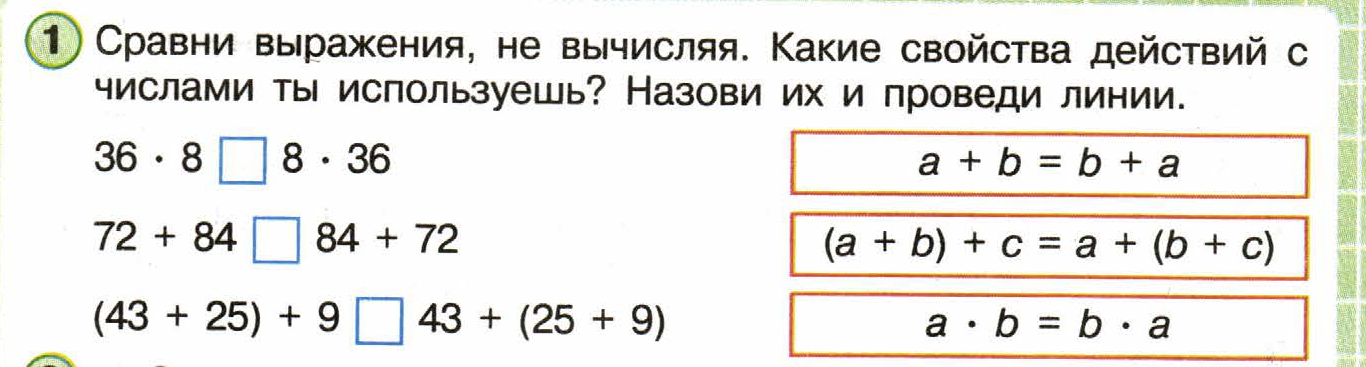 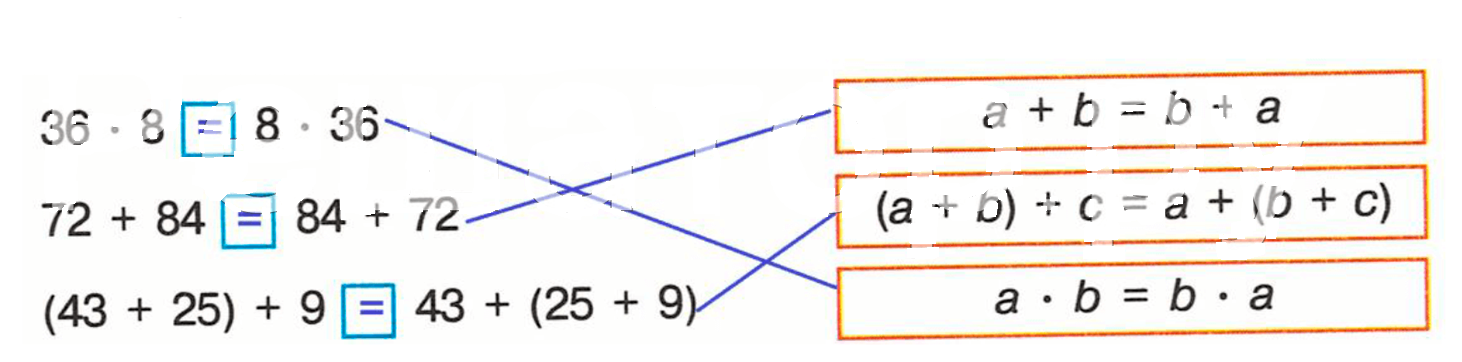 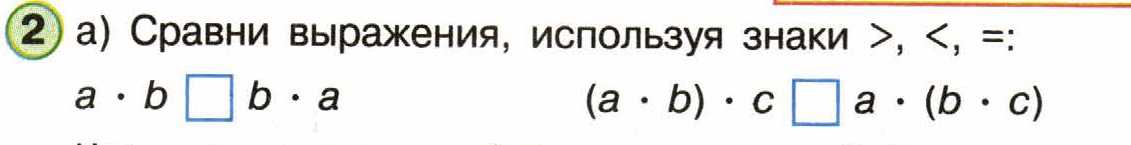 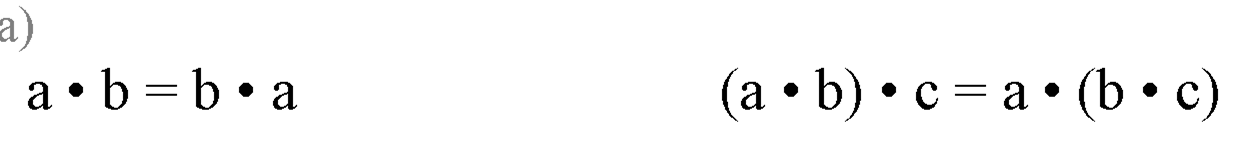 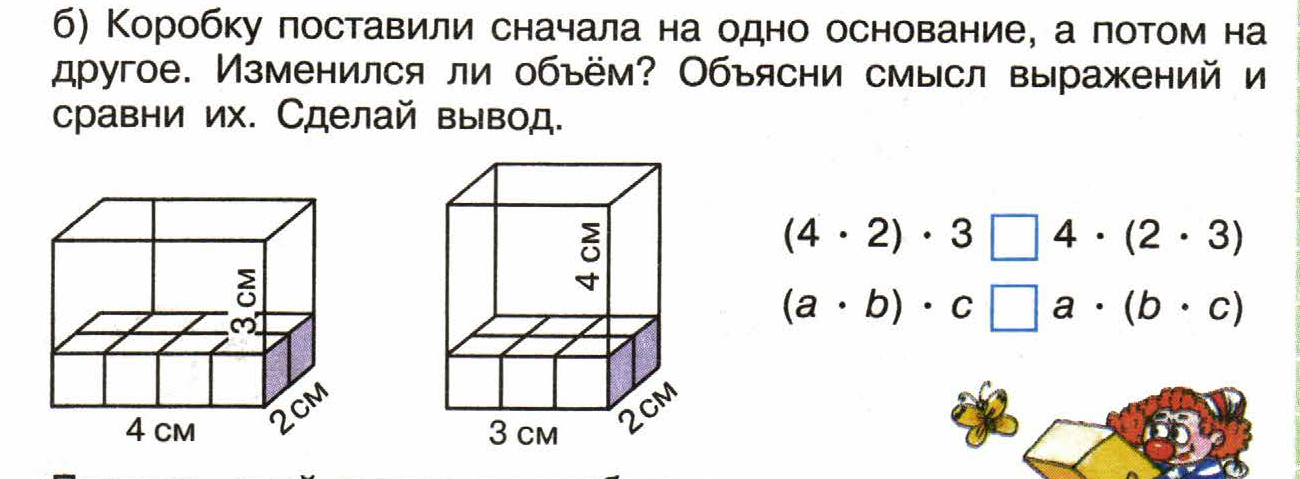 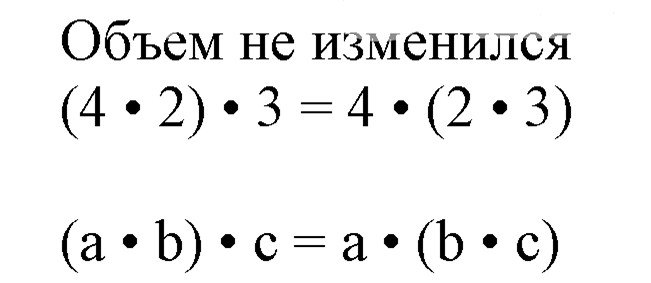 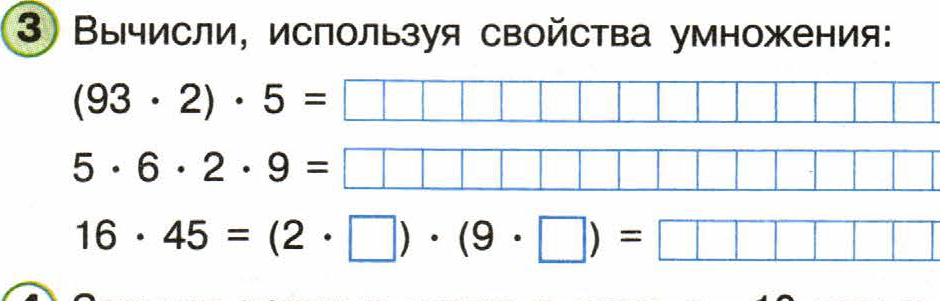 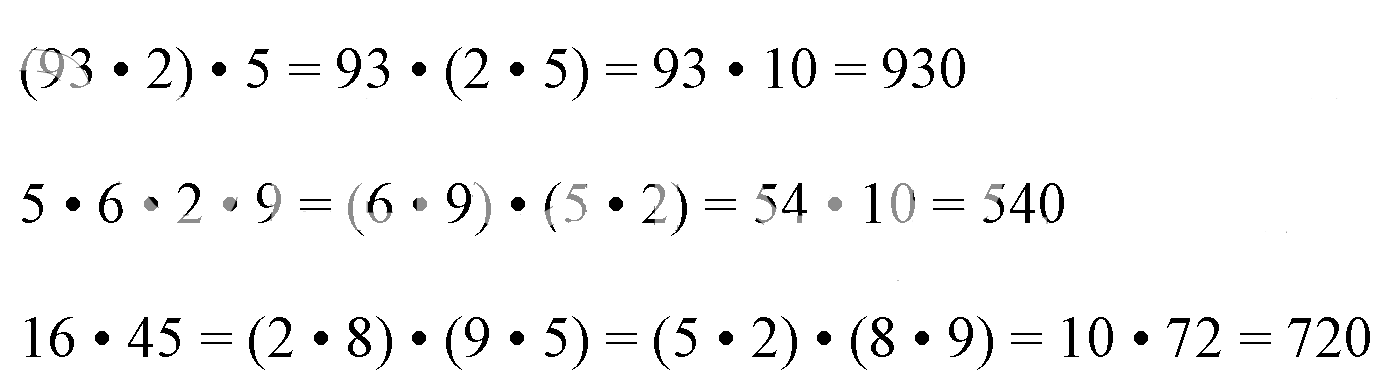 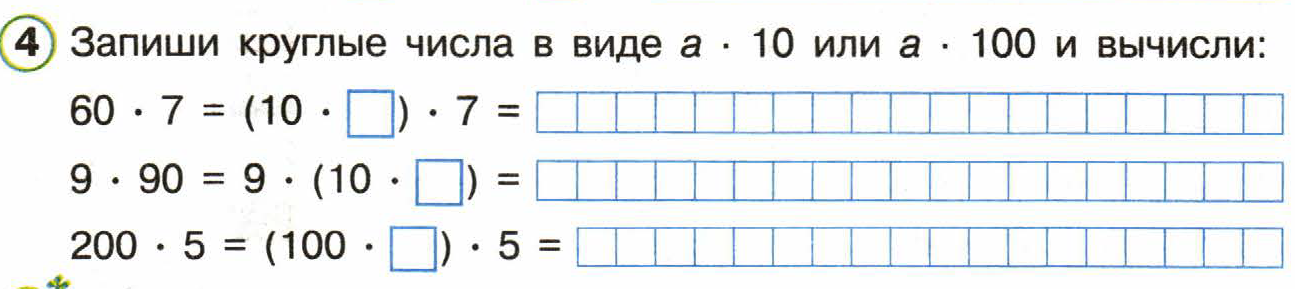 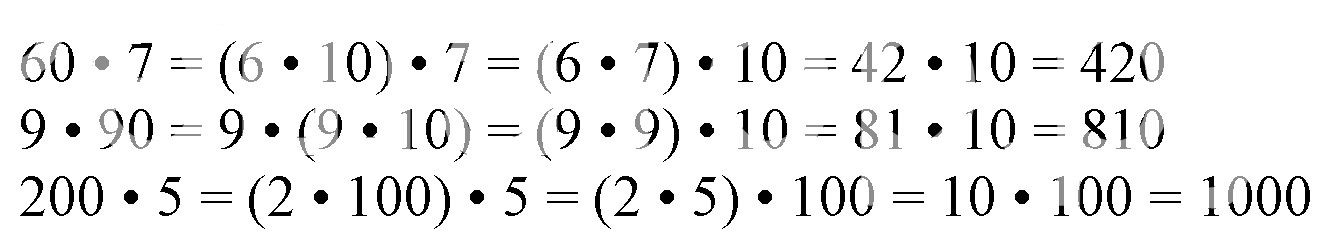 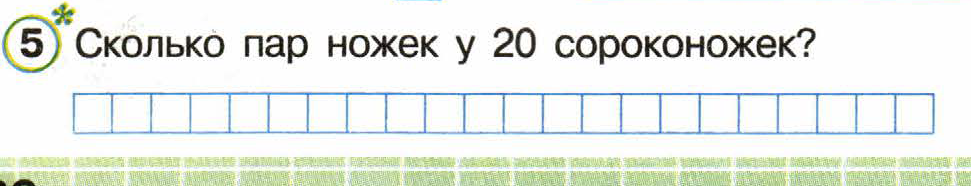 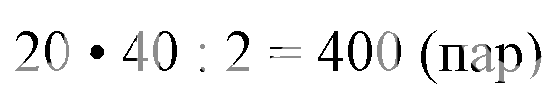